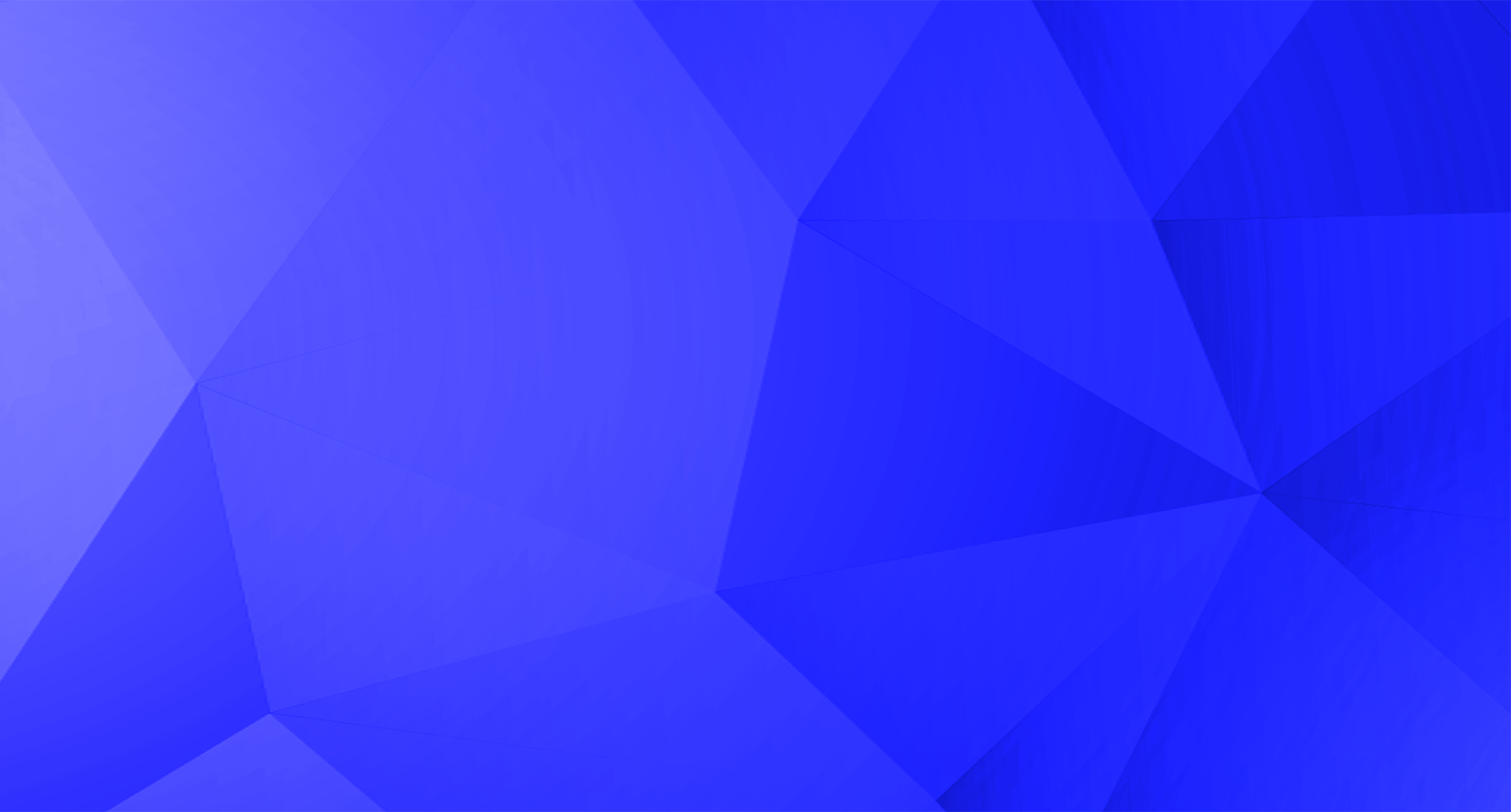 国家中小学智慧教育平台
推广与应用
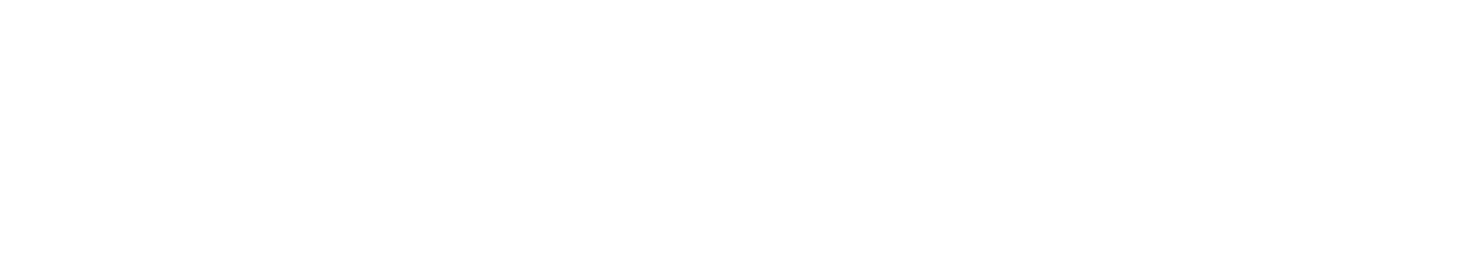 第一次工作会议
巴达仍贵小学
创新|努力|进步
2022.11.14
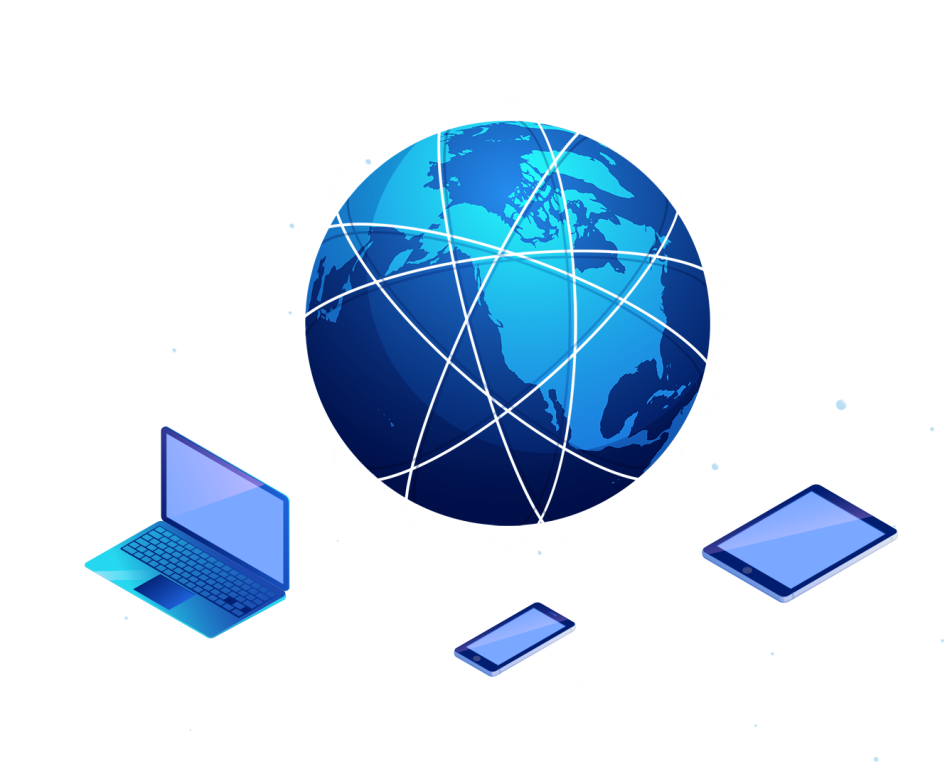 国家智慧教育平台应用推进试点单位
                       （内蒙古第一批）
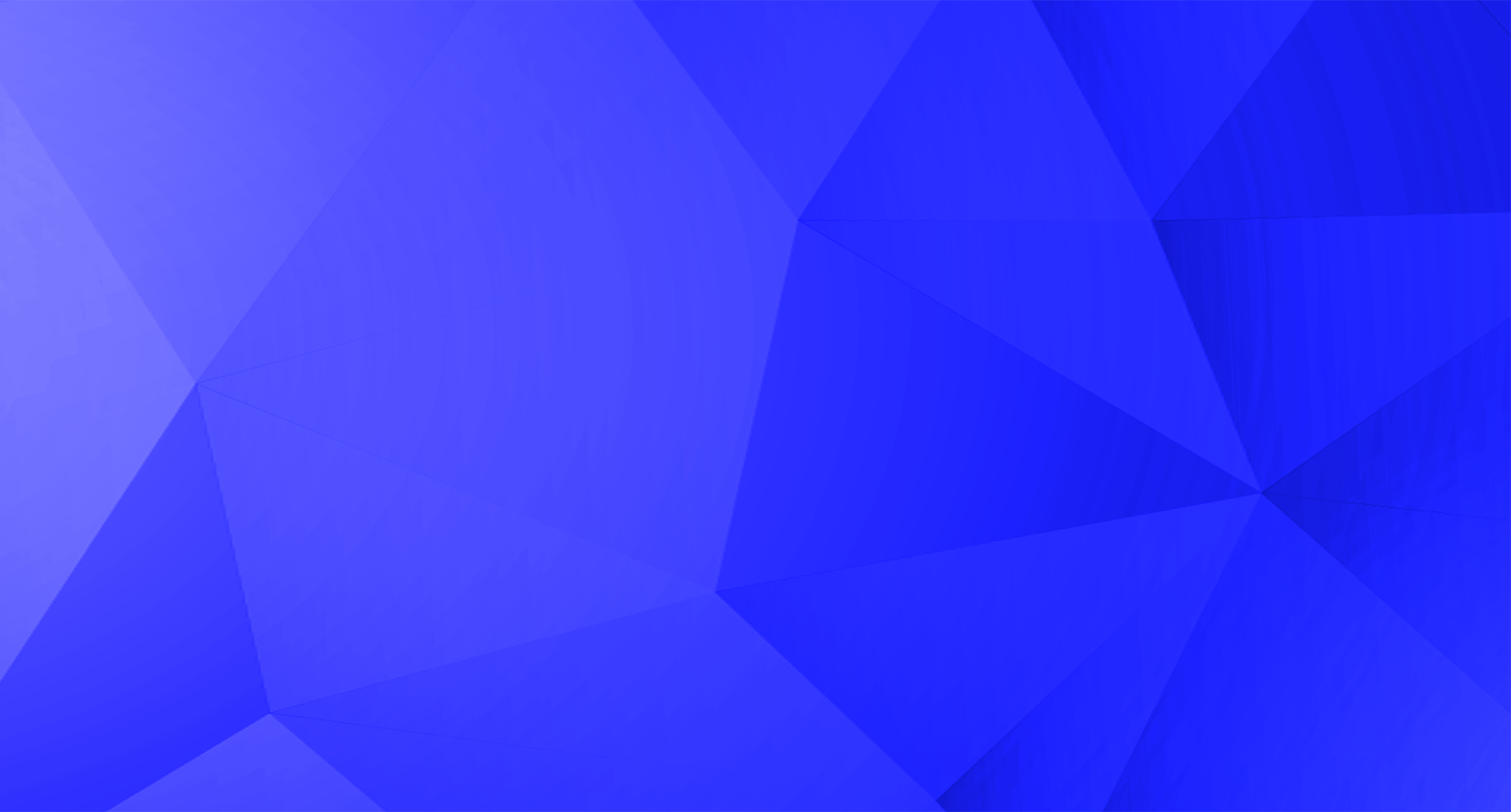 CONTENT
My world, you don't care; Your world, I was cast out.
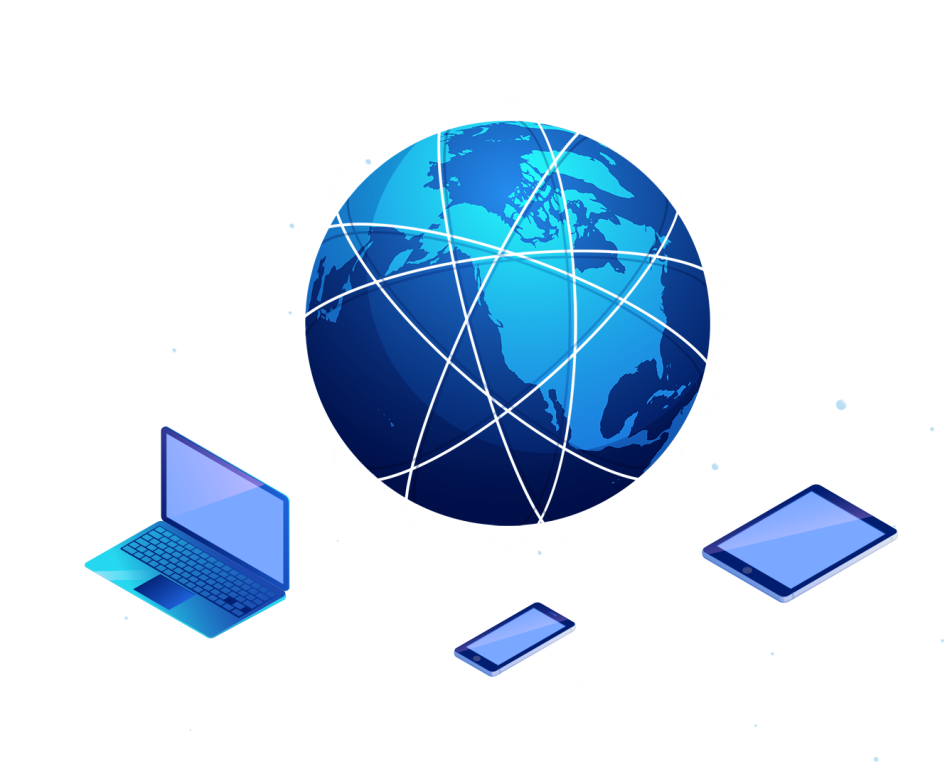 国家智慧教育平台应用推进试点单位
                    （内蒙古第一批）
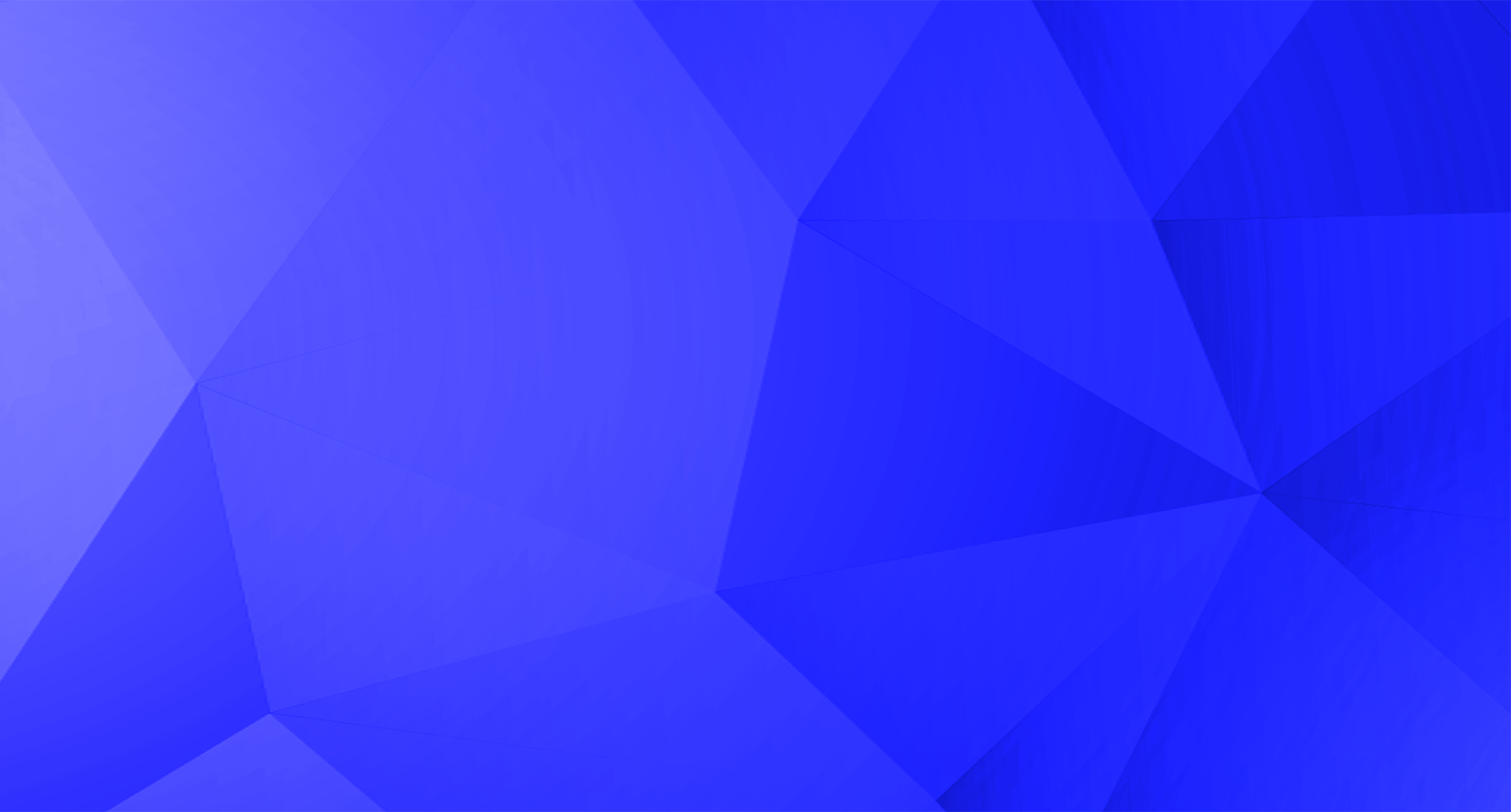 CONTENT
My world, you don't care; Your world, I was cast out.
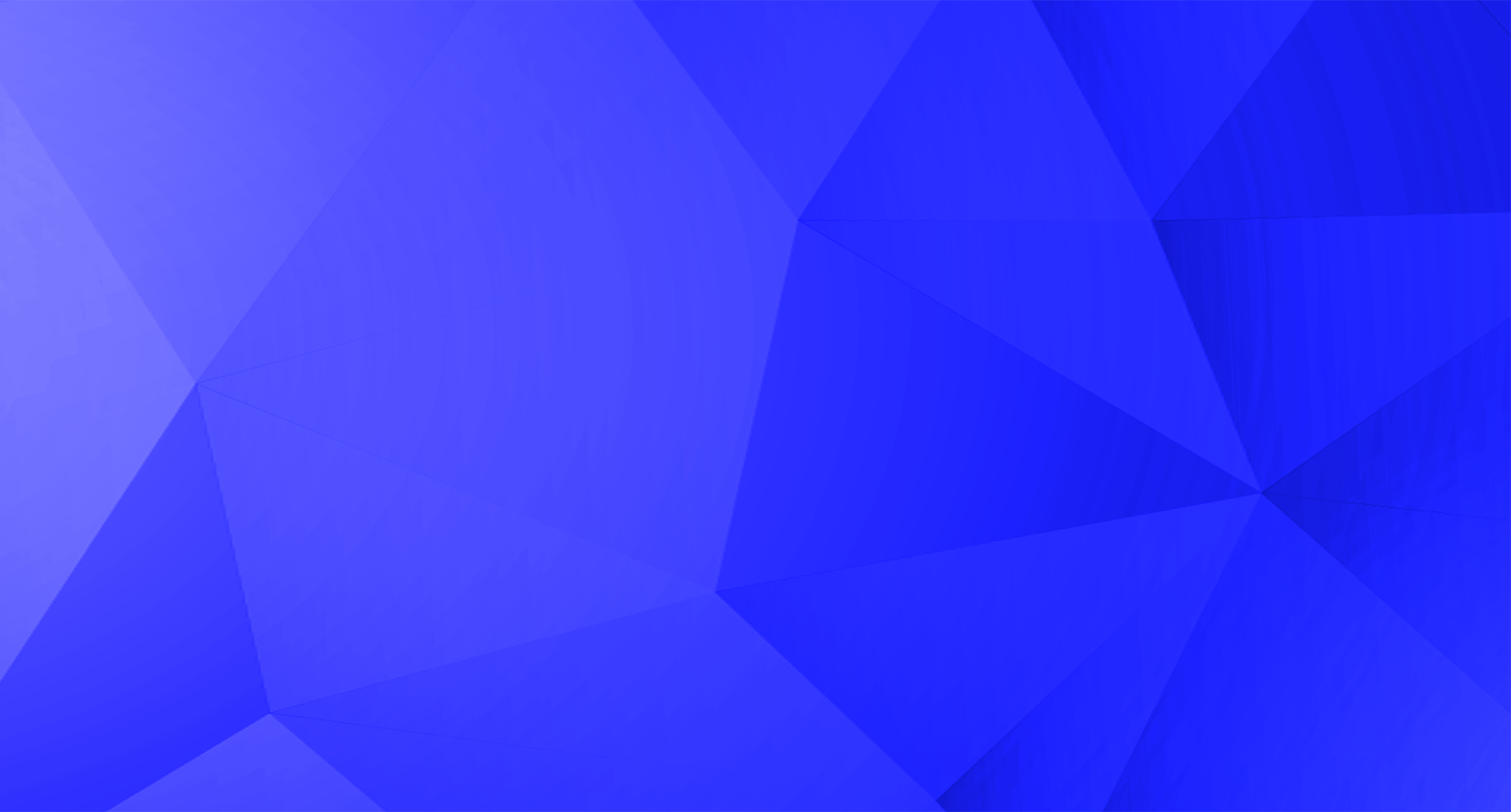 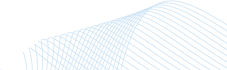 一、 工作任务
组长
语文：李桂兰	数学：孟图雅
道法：陈小环	综合：包留杰
按照分组每两周开展一次
                         集体备课活动：
1、备课、过程记录视频
2、讲课、课堂实录视频   
3、评课、过程记录视频
4、一篇图文结合新闻稿
内容要求：平台深度应用场景、实践情况、取得效果等。题目鲜明，图文混排。
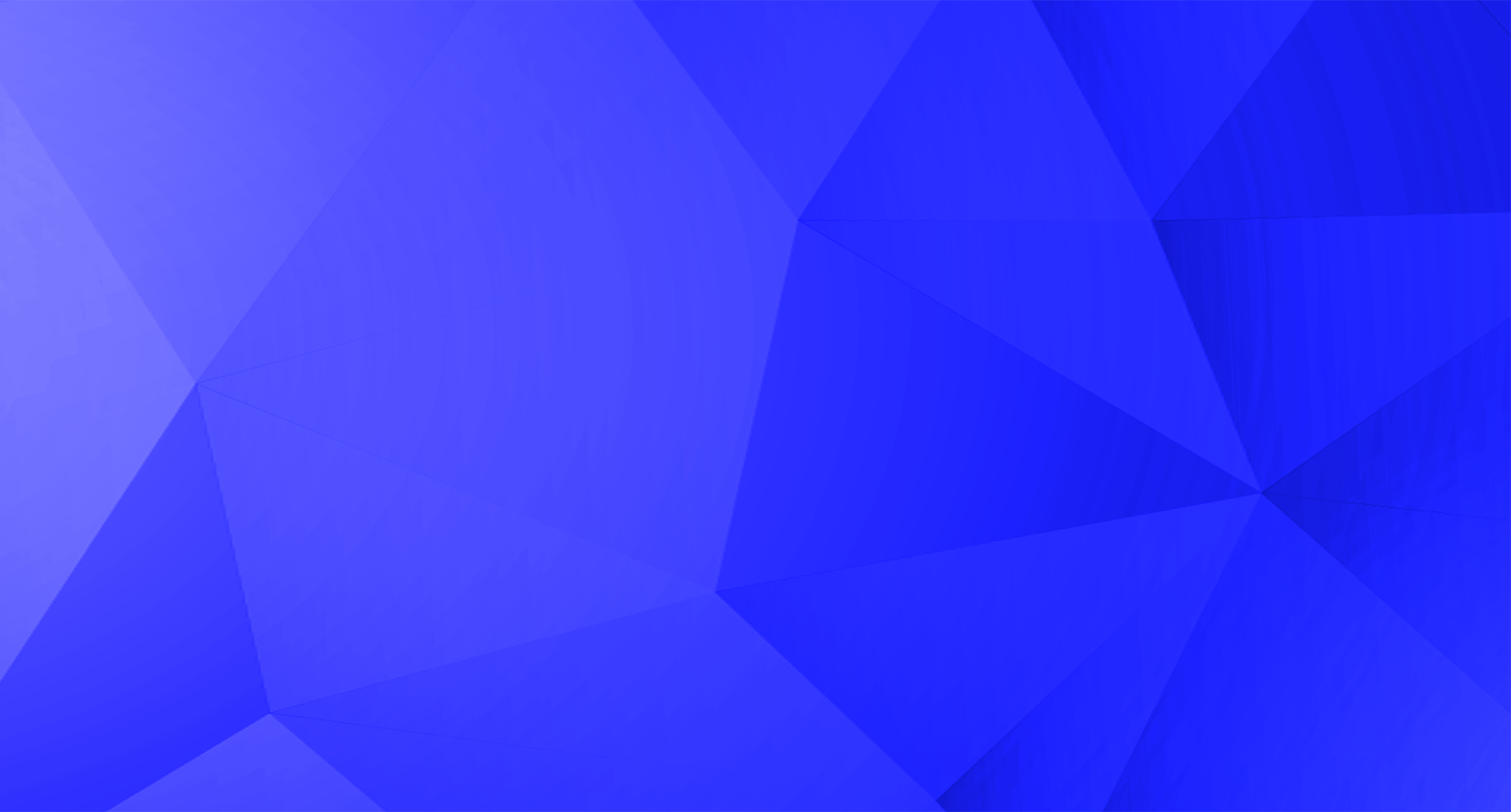 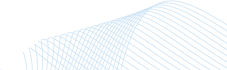 一、 工作任务
每天最少查看一次智慧中小学APP
每周至少开展一次双师课堂实验课
1、教学设计
2、教学小结：主要阐述视频资源应用得失
发表在个人空间，
投稿至：
学校网站→教学教研→国家平台应用栏目